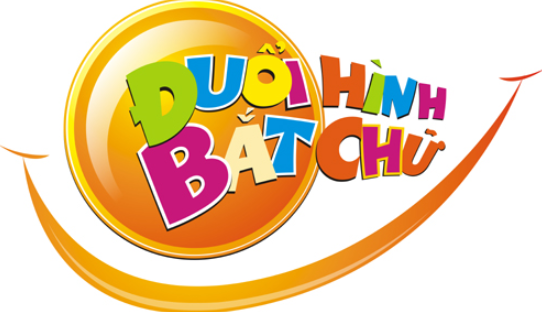 [Speaker Notes: Giáo án của Hạnh Nguyễn: https://www.facebook.com/HankNguyenn]
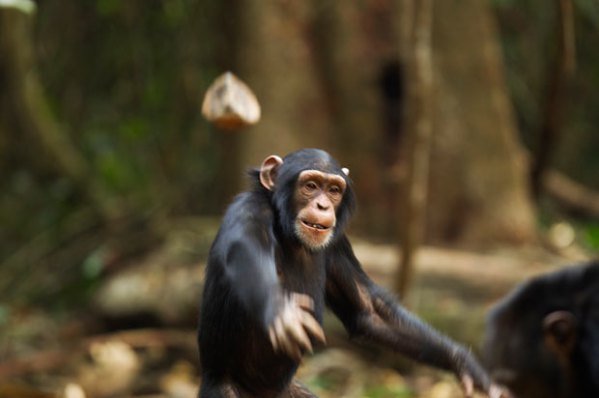 NÉM ĐÁ
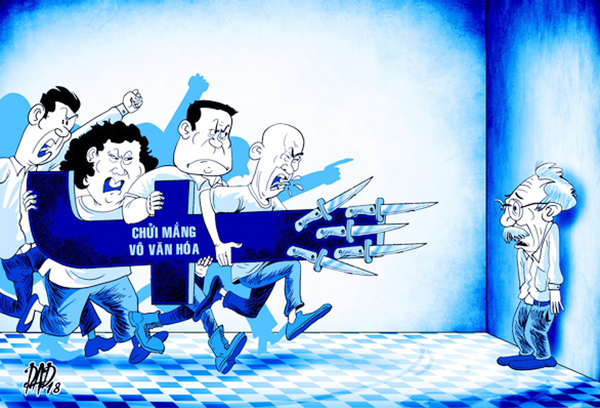 [Speaker Notes: Giáo án của Hạnh Nguyễn: https://www.facebook.com/HankNguyenn]
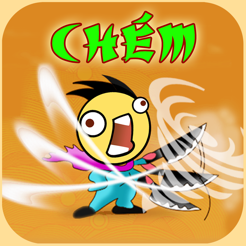 CHÉM GIÓ
[Speaker Notes: Giáo án của Hạnh Nguyễn: https://www.facebook.com/HankNguyenn]
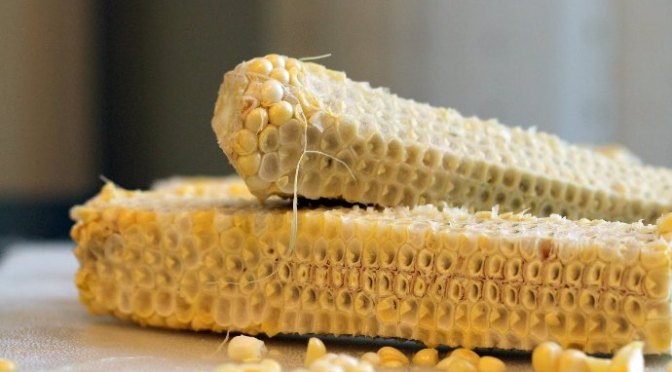 CÙI BẮP
[Speaker Notes: Giáo án của Hạnh Nguyễn: https://www.facebook.com/HankNguyenn]
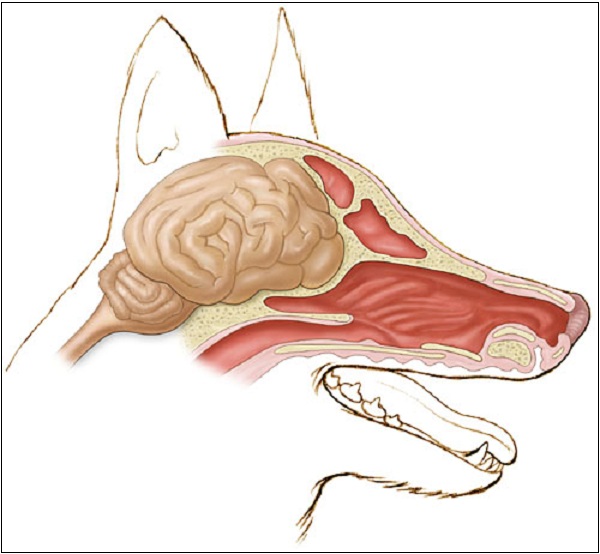 ÓC CHÓ
[Speaker Notes: Giáo án của Hạnh Nguyễn: https://www.facebook.com/HankNguyenn]
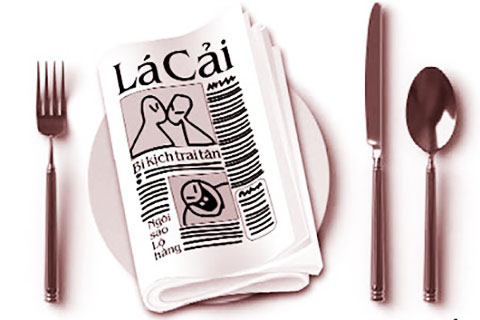 BÁO LÁ CẢI
[Speaker Notes: Giáo án của Hạnh Nguyễn: https://www.facebook.com/HankNguyenn]
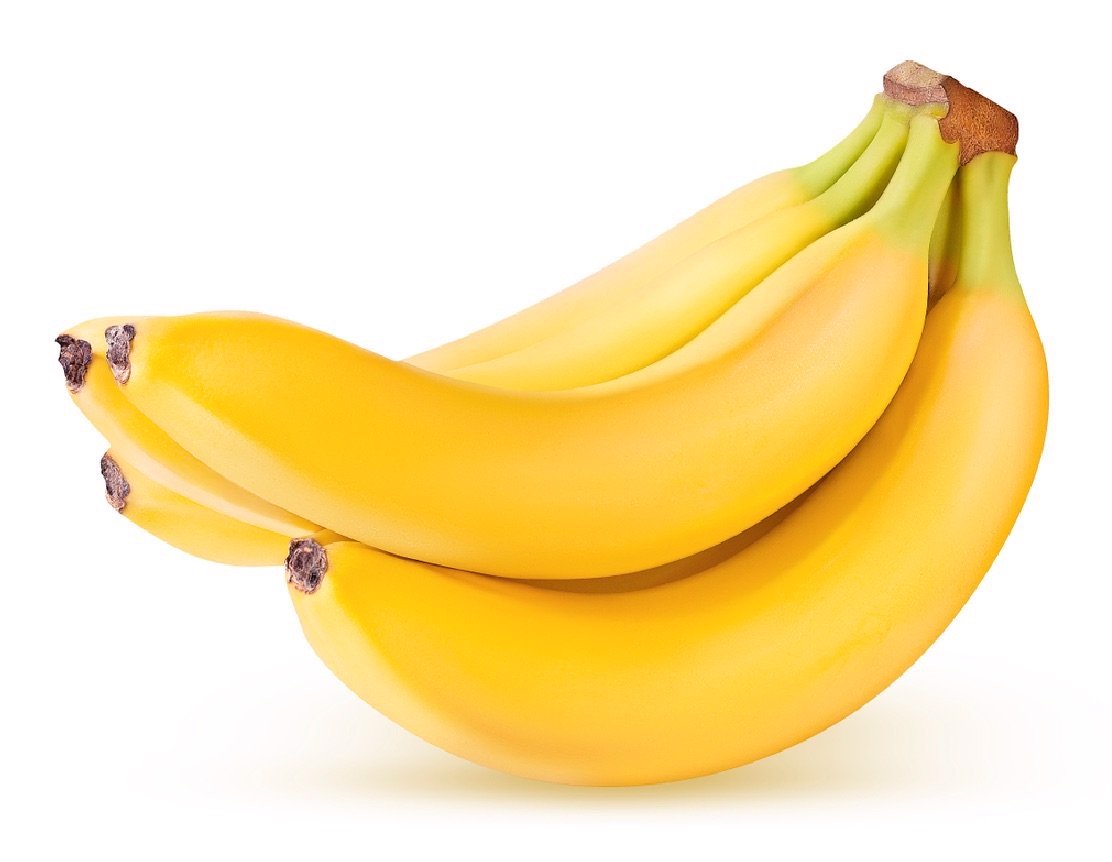 Chuối = Ngố/ tồ / Dở hơi
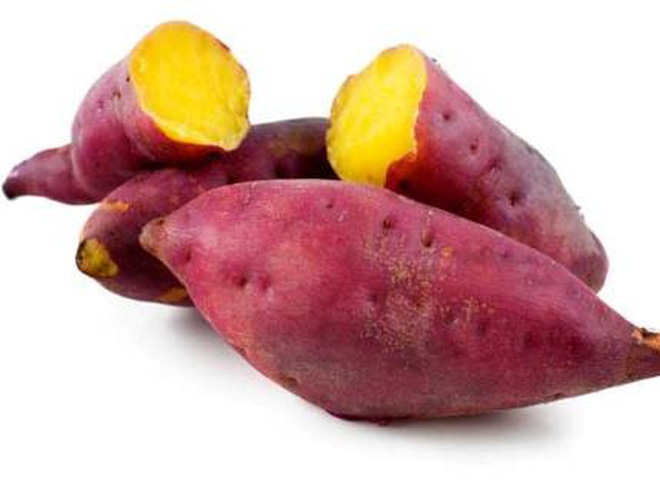 Khoai = Khó
[Speaker Notes: Giáo án của Hạnh Nguyễn: https://www.facebook.com/HankNguyenn]
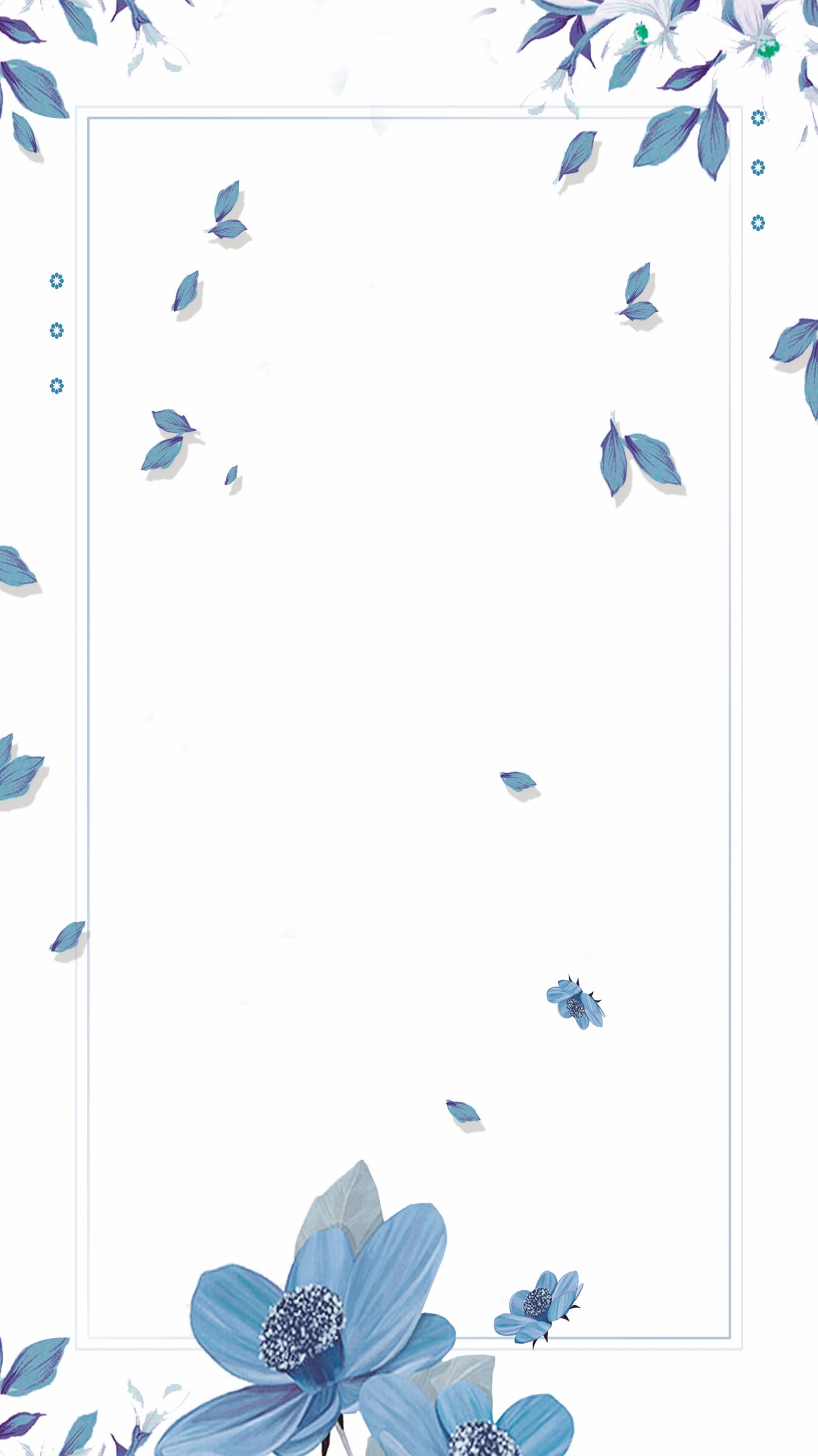 Sự phát triển của từ vựng
[Speaker Notes: Giáo án của Hạnh Nguyễn: https://www.facebook.com/HankNguyenn]
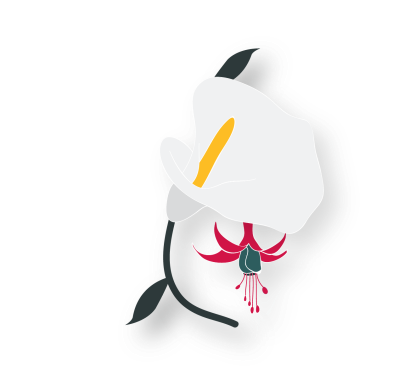 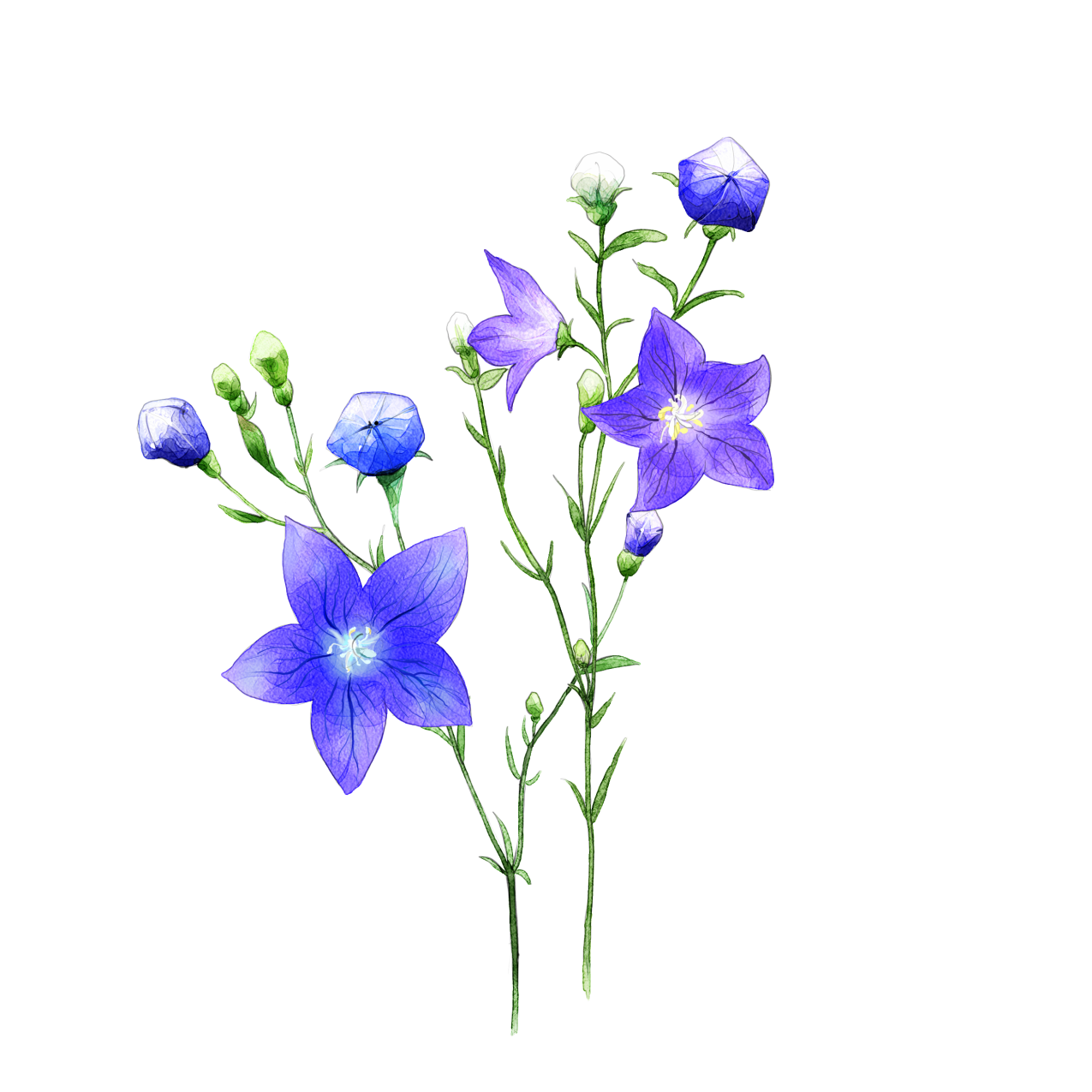 I. Sự biến đổi và phát triển nghĩa của từ ngữ
[Speaker Notes: Giáo án của Hạnh Nguyễn: https://www.facebook.com/HankNguyenn]
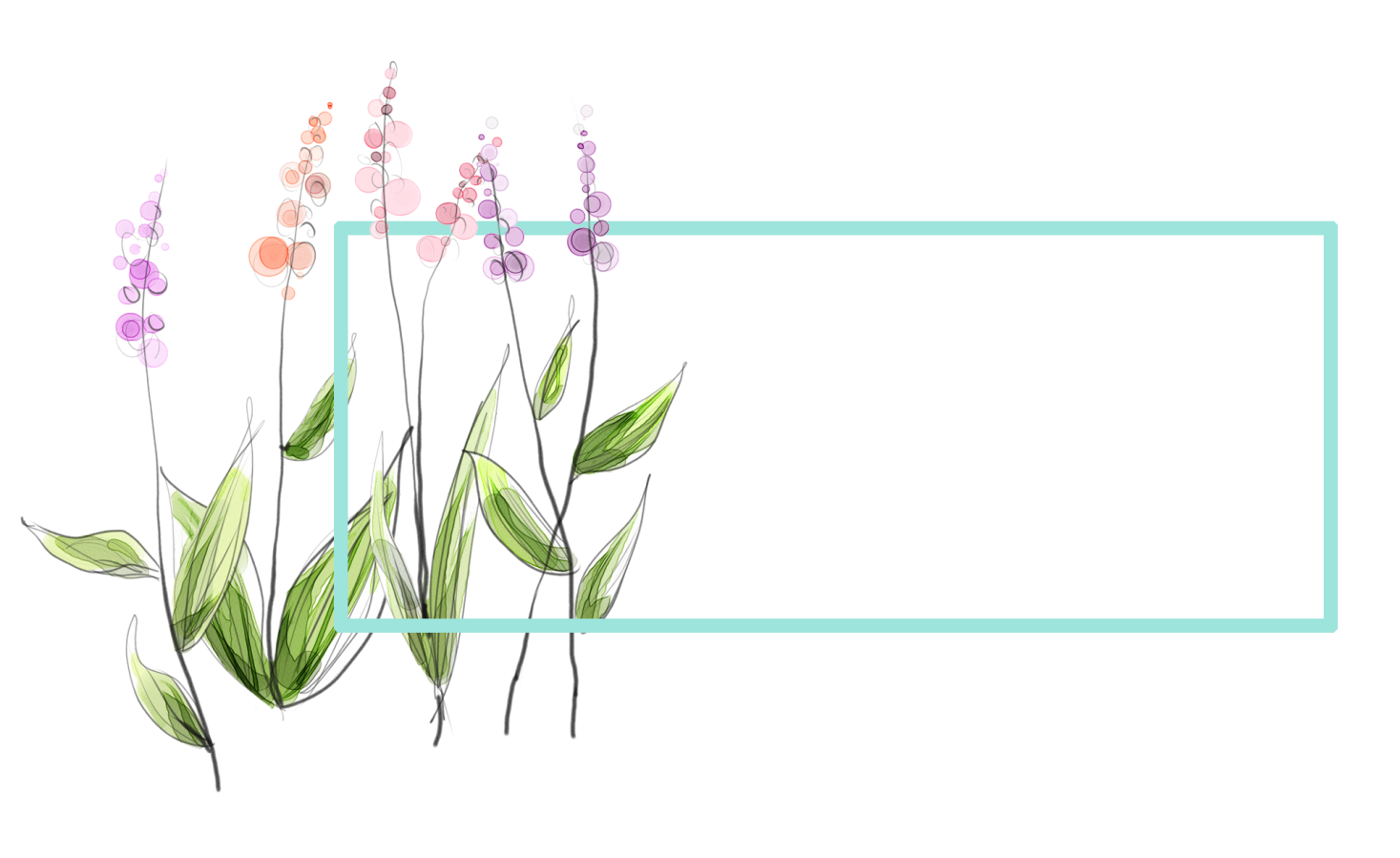 Từ “kinh tế” trong bài thơ sau có nghĩa gì? Ngày nay chúng ta có hiểu nghĩa này như nghĩa mà PBC dùng không?
[Speaker Notes: Giáo án của Hạnh Nguyễn: https://www.facebook.com/HankNguyenn]
VÀO NHÀ NGỤC QUẢNG ĐÔNG CẢM TÁC
Vẫn là hào kiệt, vẫn phong lưu,
            Chạy mỏi chân thì hãy ở tù.
            Đã khách không nhà trong bốn biển,
            Lại người có tội giữa năm châu.
            Bủa tay ôm chặt bồ kinh tế,
            Mở miệng cười tan cuộc oán thù.
           Thân ấy vẫn còn, còn sự nghiệp,
            Bao nhiêu nguy hiểm sợ gì đâu.
                                       Phan Bội Châu
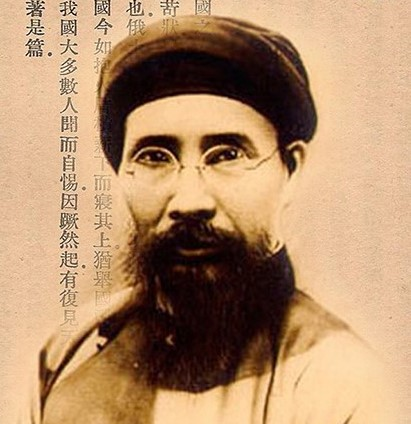 [Speaker Notes: Giáo án của Hạnh Nguyễn: https://www.facebook.com/HankNguyenn]
KINH TẾ
Nghĩa ngày nay: Hoạt động lao động sản xuất, trao đổi, phân phối và sử dụng sản phẩm, của cải vật chất.
Nghĩa trong bài: Cách nói rút gọn từ kinh bang tế thế, có nghĩa là trị nước cứu đời.
[Speaker Notes: Giáo án của Hạnh Nguyễn: https://www.facebook.com/HankNguyenn]
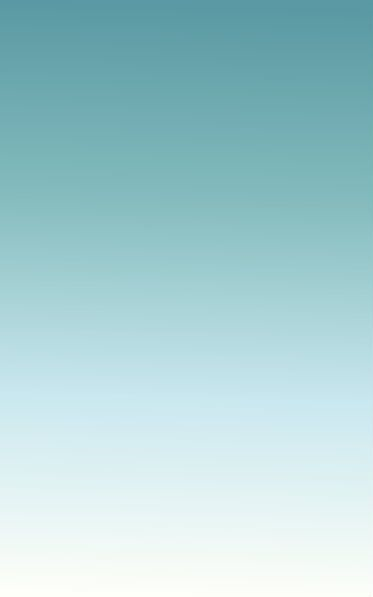 CỨU CÁNH
NHẤT THIẾT
ĐĂM CHIÊU
Mục đích cuối cùng
Hết thảy, tất thảy
Bên phải, bên trái
Cứu giúp, cứu vãn
Tất yếu, cần thiết
Băn khoăn, lo lắng
[Speaker Notes: Giáo án của Hạnh Nguyễn: https://www.facebook.com/HankNguyenn]
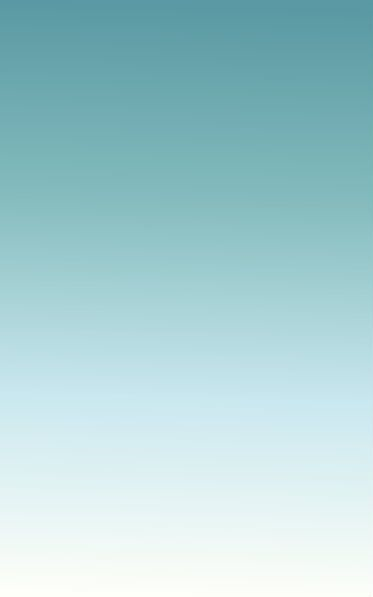 Hao tốn,
 tiêu thụ (ăn xăng...)
Ảnh hưởng một cách bị động (ăn nắng, ăn ảnh, ăn phấn...)
Bị ăn mòn, xâm lấn (nước ăn tay, bị axit ăn, nước biển ăn)
ĂN
bỏ thực phẩm vào miệng nhai rồi nuốt
Giành được, chiếm được hợp lí (ăn giải, ăn điểm, ăn lương, ăn bổng lộc...)
Tiếp nhận không chính đáng (ăn chặn, ăn gian, ăn trộm, ăn đút lót...)
vượt trội, chiến thắng (ăn đứt...)
[Speaker Notes: Giáo án của Hạnh Nguyễn: https://www.facebook.com/HankNguyenn]
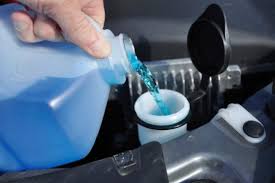 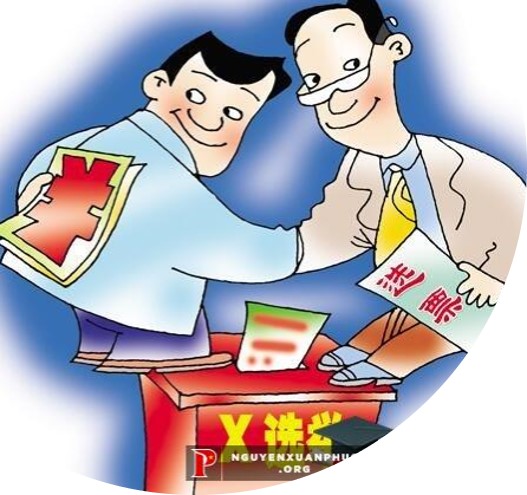 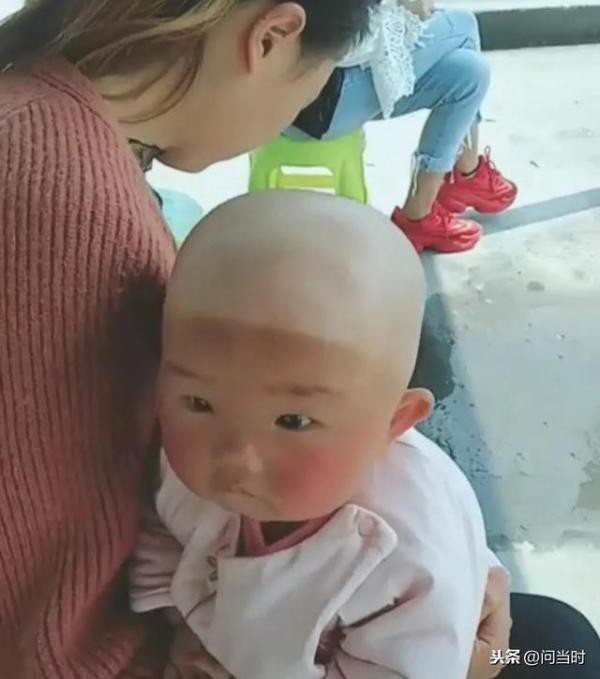 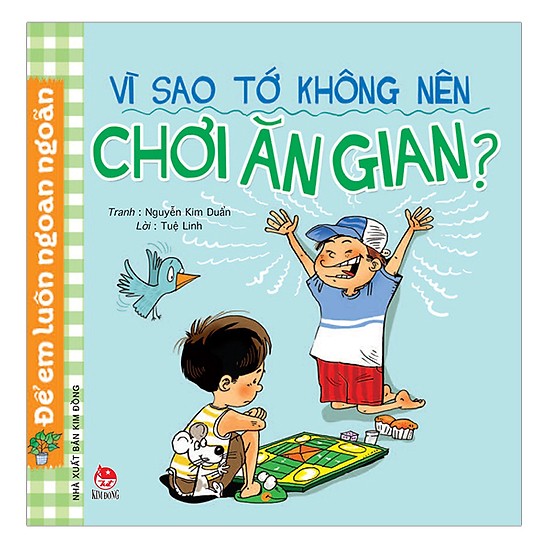 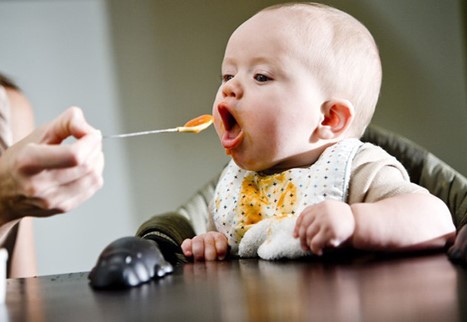 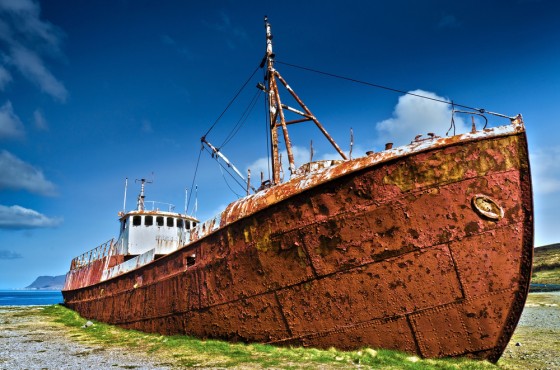 [Speaker Notes: Giáo án của Hạnh Nguyễn: https://www.facebook.com/HankNguyenn]
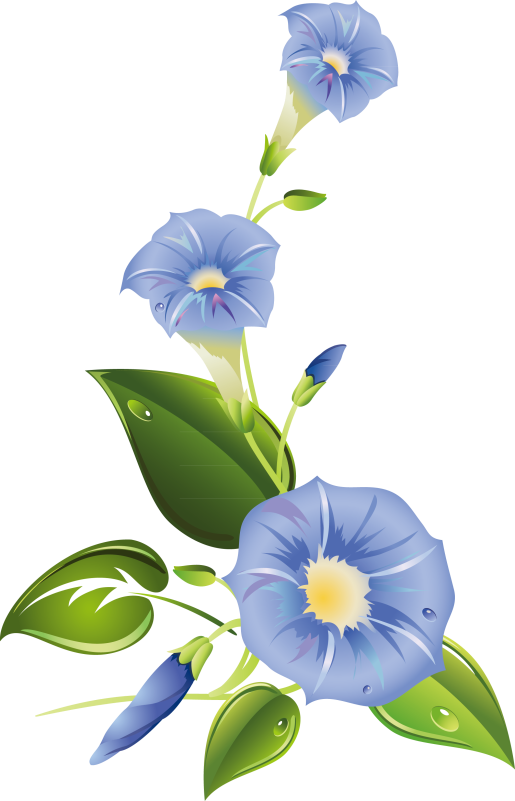 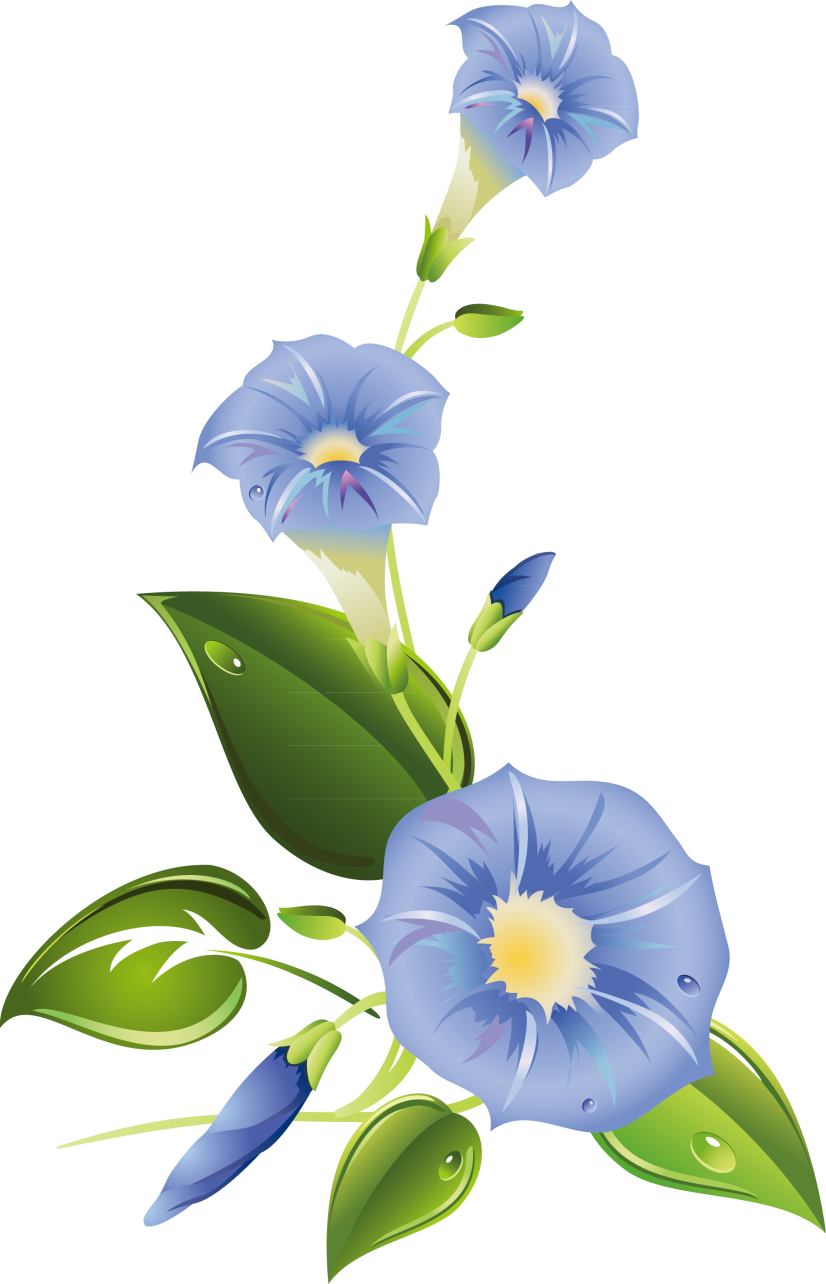 Cho biết từ nào là nghĩa gốc, từ nào là nghĩa chuyển? Nghĩa chuyển được hình thành trên phương 
thức chuyển 
nghĩa nào?
Đọc 4 ví dụ sau, giải thích nghĩa của từ in đậm
THẢO LUẬN NHÓM 2
[Speaker Notes: Giáo án của Hạnh Nguyễn: https://www.facebook.com/HankNguyenn]
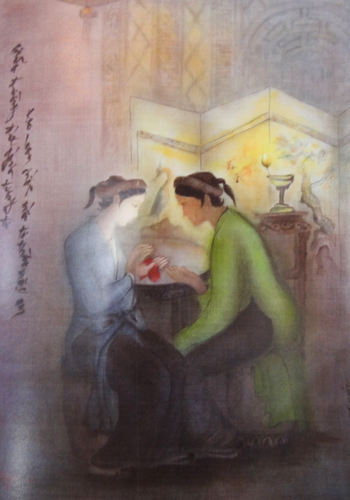 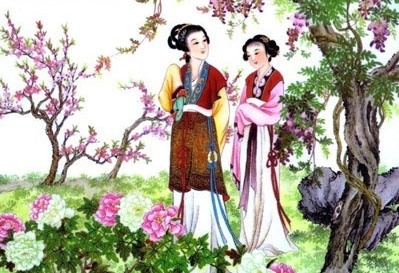 Ngày xuân em hãy còn dài,Xót tình máu mủ thay lời nước non.
Gần xa nô nức yến anh, Chị em sắm sửa bộ hành chơi xuân.
[Speaker Notes: Giáo án của Hạnh Nguyễn: https://www.facebook.com/HankNguyenn]
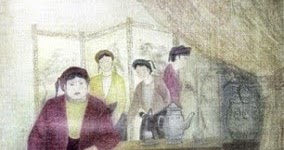 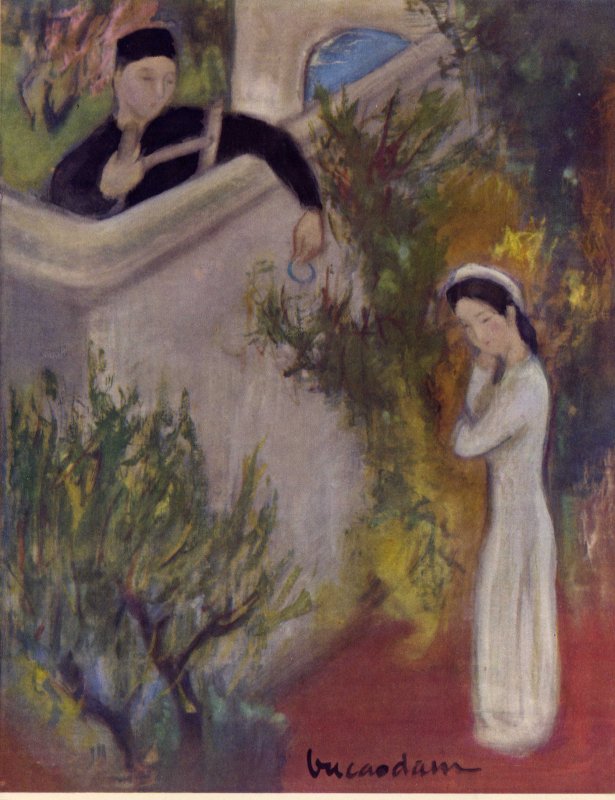 Được lời như cởi tấm lòng, Giở kim thoa với khăn hồng trao tay.
Cũng nhà hành viện xưa nay,
Cũng phường bán thịt cũng tay buôn người.
[Speaker Notes: Giáo án của Hạnh Nguyễn: https://www.facebook.com/HankNguyenn]
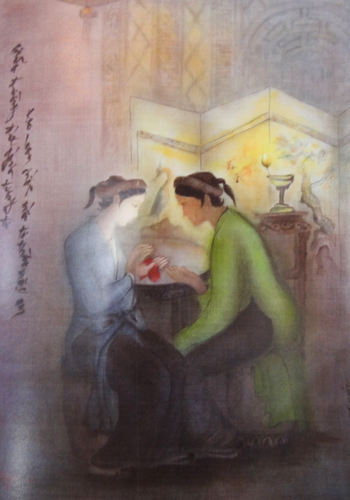 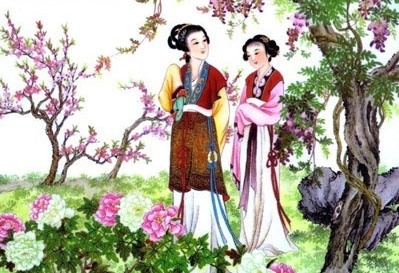 Ẩn dụ
Ngày xuân em hãy còn dài,Xót tình máu mủ thay lời nước non.
 Xuân (1): mùa chuyển tiếp từ đông sang hạ, mùa mở đầu một năm  Nghĩa gốc
Gần xa nô nức yến anh, Chị em sắm sửa bộ hành chơi xuân.
 Xuân (2): tuổi trẻ   Nghĩa chuyển
[Speaker Notes: Giáo án của Hạnh Nguyễn: https://www.facebook.com/HankNguyenn]
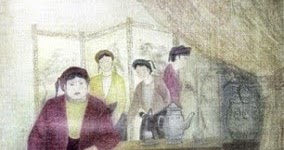 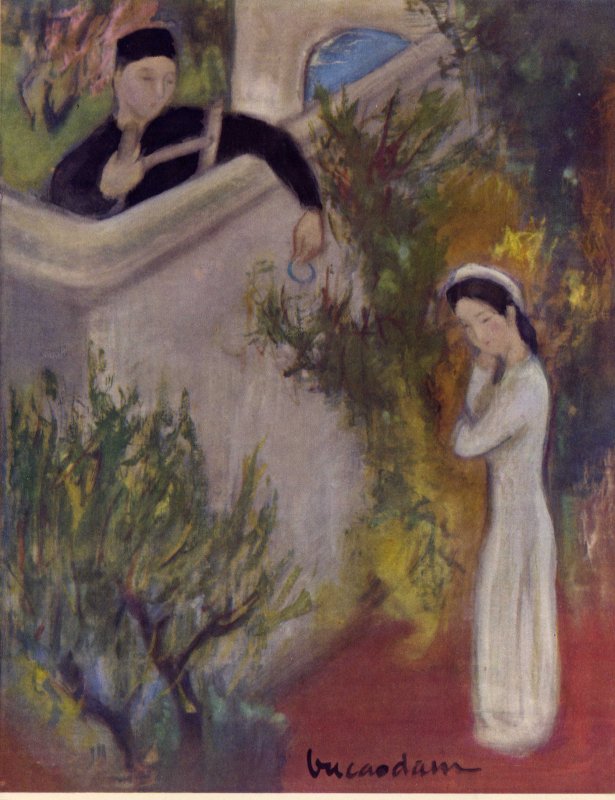 Hoán dụ
Được lời như cởi tấm lòng, Giở kim thoa với khăn hồng trao tay.
 Tay(1): bộ phận phía trên của cơ thể, từ vai đến ngón, dùng để cầm, nắm  Nghĩa gốc
Cũng nhà hành viện xưa nay,
Cũng phường bán thịt cũng tay buôn người.
 Tay(2): người chuyên hoạt động hay giỏi về môt môn, một  nghề.  Nghĩa chuyển
[Speaker Notes: Giáo án của Hạnh Nguyễn: https://www.facebook.com/HankNguyenn]
SỰ PHÁT TRIỂN CỦA TỪ VỰNG
Xã hội phát triển, từ vựng  của ngôn ngữ cũng không ngừng phát triển
Một trong những cách phát triển từ vựng tiếng Việt là phát triển 
nghĩa của từ ngữ trên cơ sở nghĩa gốc của chúng.
Nghĩa chuyển
Phương thức chuyển  nghĩa
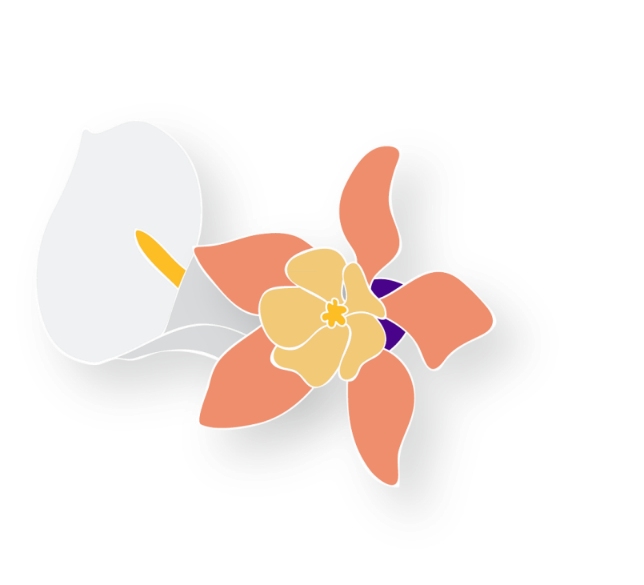 Phương thức 
hoán dụ
Phương thức
 ẩn dụ
[Speaker Notes: Giáo án của Hạnh Nguyễn: https://www.facebook.com/HankNguyenn]
Bài tập nhanh: Từ in đậm trong câu sau sử dụng phép tu từ nào? Đó có phải hiện tượng phát triển nghĩa của từ ngữ không? Vì sao?
Ngày ngày mặt trời đi qua trên lăng                 
Thấy một mặt trời trong lăng rất đỏ.
Đây không phải là hiện tượng phát triển nghĩa của từ, bởi vì sự chuyển nghĩa của từ mặt trời trong câu thơ có tính chất lâm thời, nó không làm cho từ có thêm nghĩa mới.
Từ mặt trời trong câu thơ thứ hai được sử dụng theo phép tu từ ẩn dụ.
[Speaker Notes: Giáo án của Hạnh Nguyễn: https://www.facebook.com/HankNguyenn]
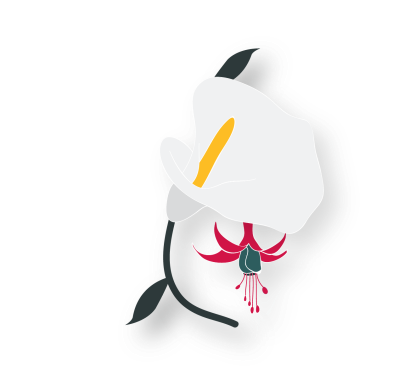 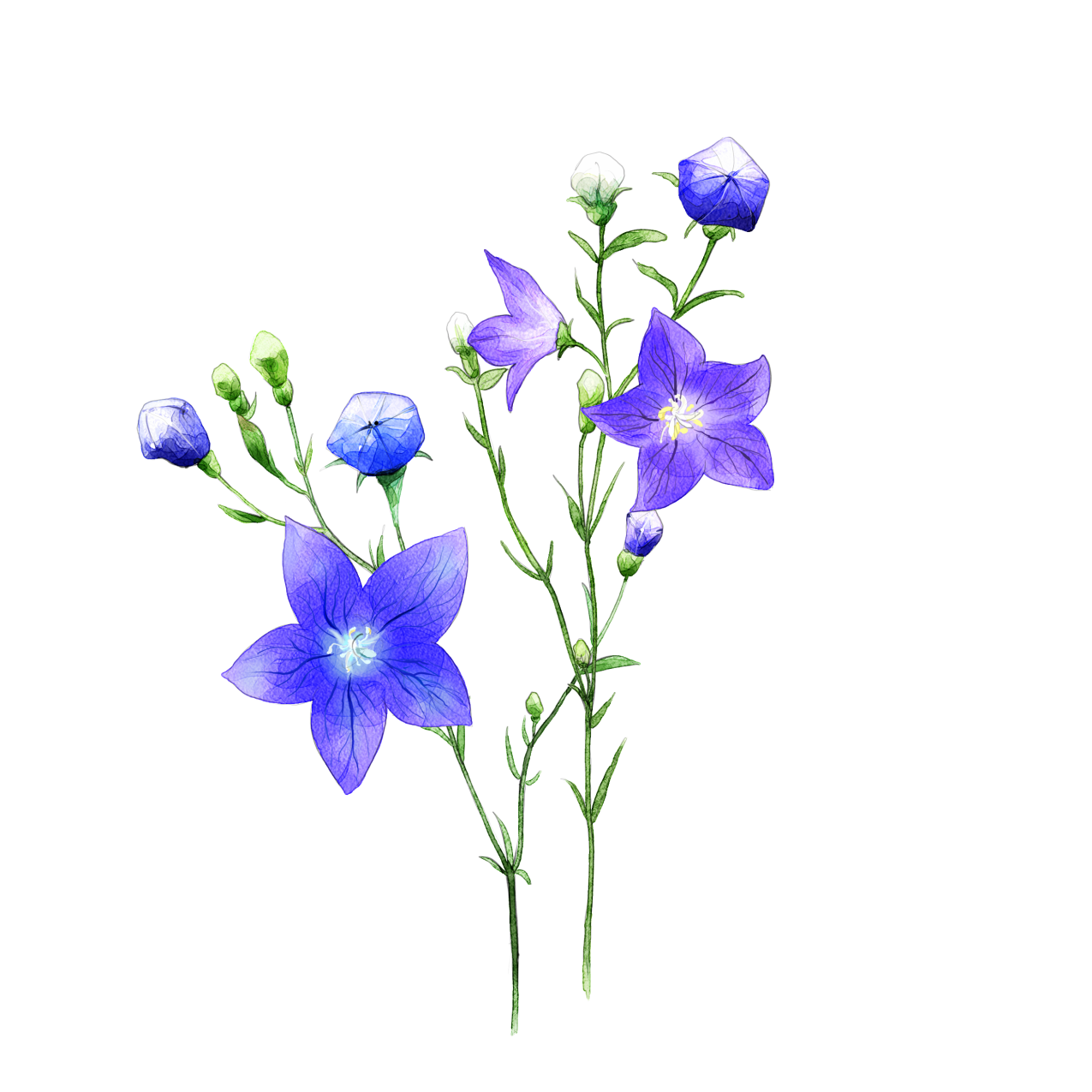 II. Luyện tập
[Speaker Notes: Giáo án của Hạnh Nguyễn: https://www.facebook.com/HankNguyenn]
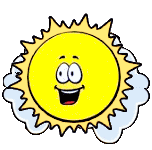 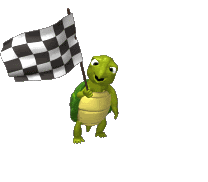 CHÚC MỪNG ĐỘI BẠN THỎ
CONGRATULATIONS RABBIT TEAM
CHÚC MỪNG ĐỘI BẠN CỌP
CONGRATULATIONS TIGER TEAM
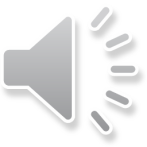 5
5
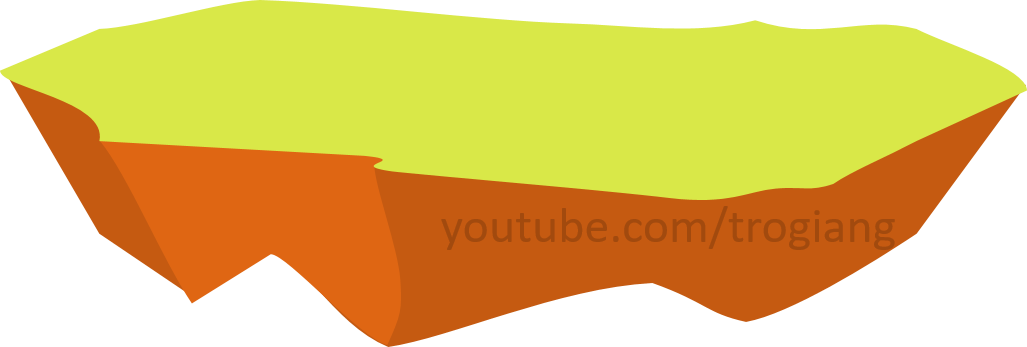 4
4
3
3
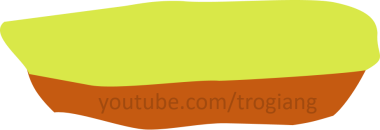 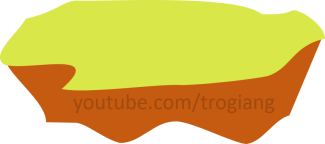 AI LÊN CAO HƠN
2
2
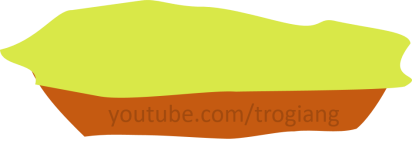 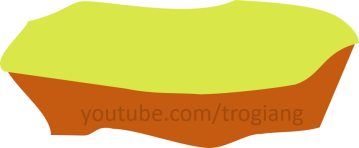 1
1
overtop
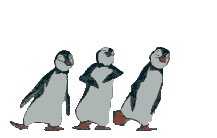 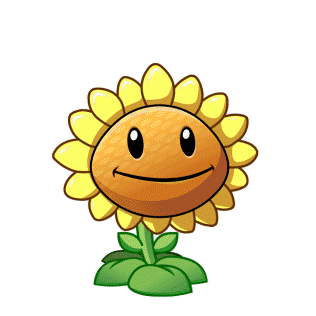 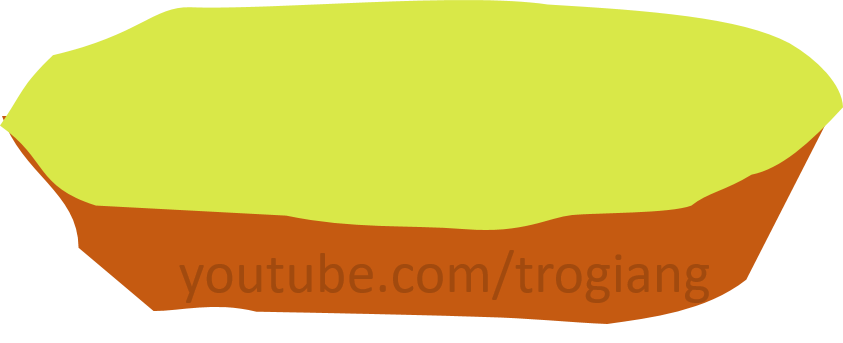 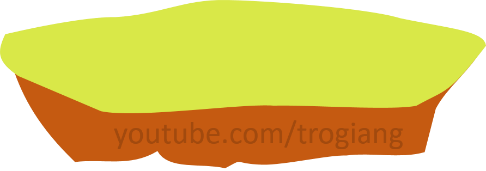 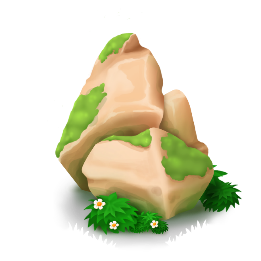 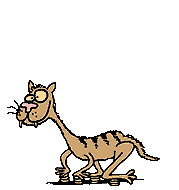 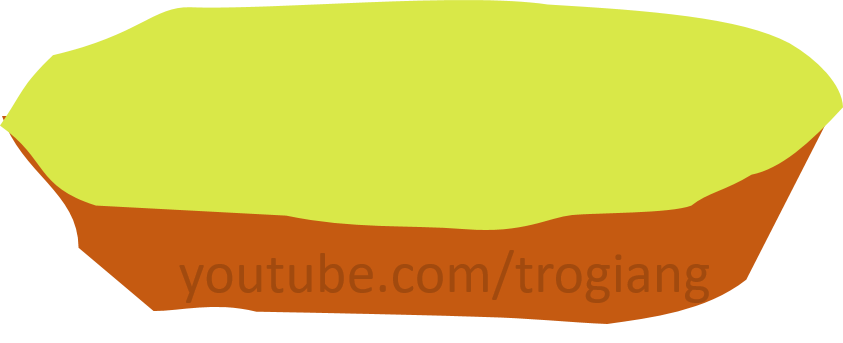 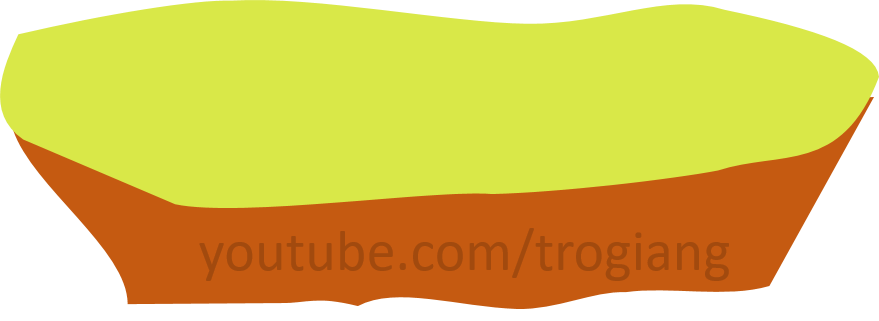 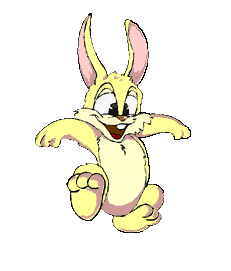 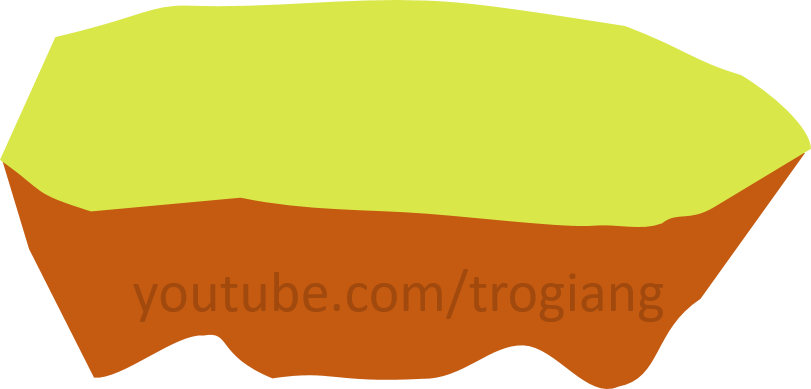 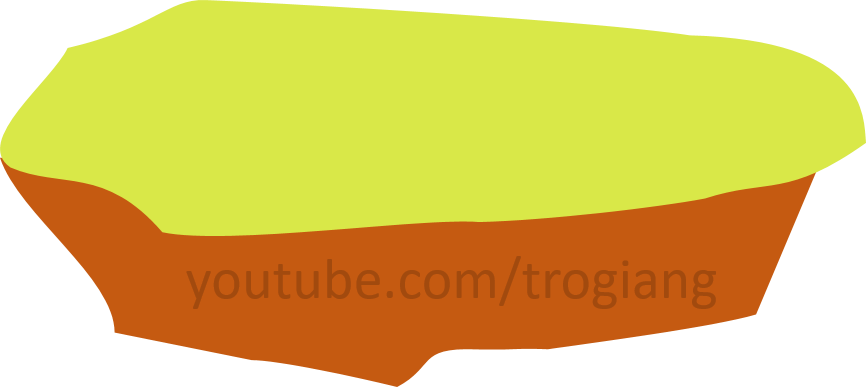 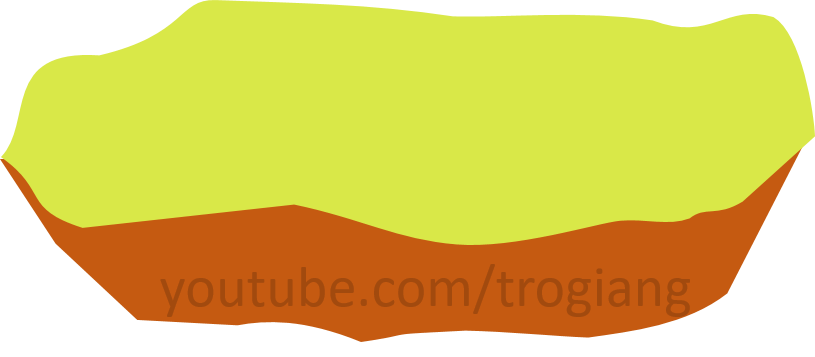 [Speaker Notes: Giáo án của Hạnh Nguyễn: https://www.facebook.com/HankNguyenn]
RABBIT TEAM
Từ “chân” sau đây được dung theo nghĩa gốc hay nghĩa chuyển (theo phương thức ẩn dụ hay hoán dụ)?

Đề huề lưng túi gió trăng,
       Sau chân theo một vài thằng con con.
Chân: một bộ phận trên cơ thể con người  Nghĩa gốc
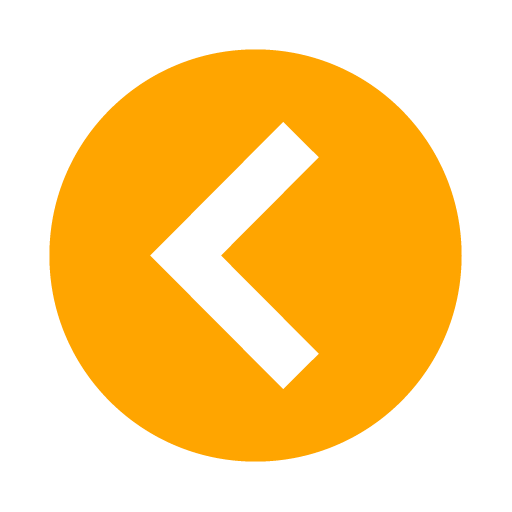 [Speaker Notes: Giáo án của Hạnh Nguyễn: https://www.facebook.com/HankNguyenn]
RABBIT TEAM
Từ “chân” sau đây được dung theo nghĩa gốc hay nghĩa chuyển (theo phương thức ẩn dụ hay hoán dụ)?

				Dù ai nói ngả nói nghiêng,
        		Lòng ta vẫn vững như kiềng ba chân.
Chân: vị trí tiếp xúc của kiềng với đất.
 Nghĩa chuyển ( Phương thức ẩn dụ)
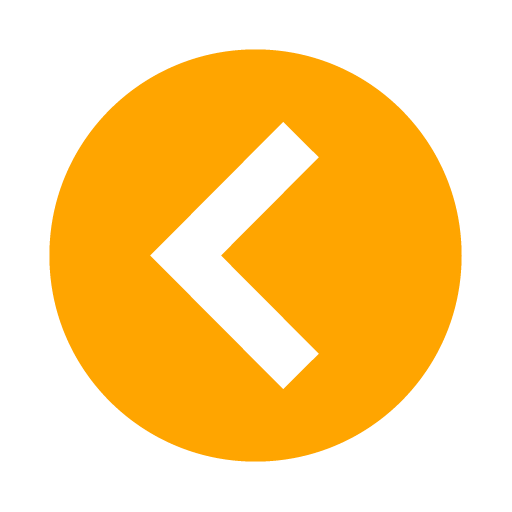 [Speaker Notes: Giáo án của Hạnh Nguyễn: https://www.facebook.com/HankNguyenn]
RABBIT TEAM
Nghĩa của từ trà trong những cách dùng như: trà a-ti-sô, trà hà thủ ô, trà sâm, trà linh chi, trà tâm sen, trà khổ qua là nghĩa gốc hay chuyển (theo phương thức ẩn dụ/ hoán dụ)
Trà trong cách dùng này có nghĩa là sản phẩm từ thực vật, được chế biến dưới dạng khô, dùng để pha nước uống.  Từ trà chuyển nghĩa theo phương thức ẩn dụ
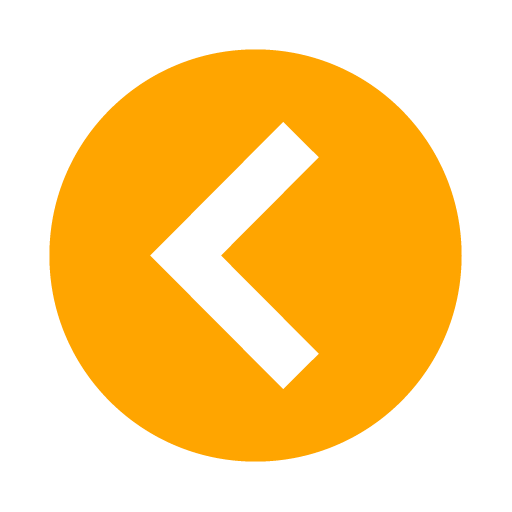 [Speaker Notes: Giáo án của Hạnh Nguyễn: https://www.facebook.com/HankNguyenn]
RABBIT TEAM
Tìm ví dụ chứng minh từ  “hội chứng” là từ nhiều nghĩa
- Nghĩa gốc: Tập hợp nhiều triệu chứng cùng xuất hiện của bệnh.
- Nghĩa chuyển: Tập hợp nhiều hiện tượng, sự kiện biểu hiện một tình trạng, 1 vấn đề xã hội, cùng xuất hiện nhiều nơi. VD: Hội chứng suy thoái kinh tế
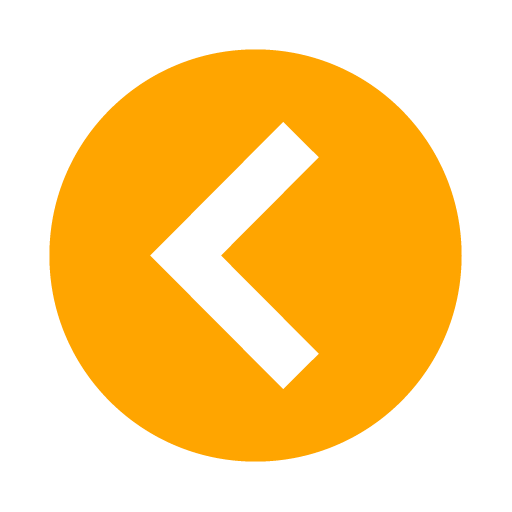 [Speaker Notes: Giáo án của Hạnh Nguyễn: https://www.facebook.com/HankNguyenn]
RABBIT TEAM
Tìm ví dụ chứng minh từ  “ngân hàng” là từ nhiều nghĩa
- Nghĩa gốc: Tổ chức kinh tế hoạt động trong lĩnh vực kinh doanh và quản lí các nghiệp vụ tiền tệ, tín dụng
- Nghĩa chuyển: Kho lưu trữ dữ liệu, bộ phận cơ thể để sử dựng khi cần thiết. VD: Ngân hàng máu, ngân hàng dữ liệu, ngân hàng đề thi ...
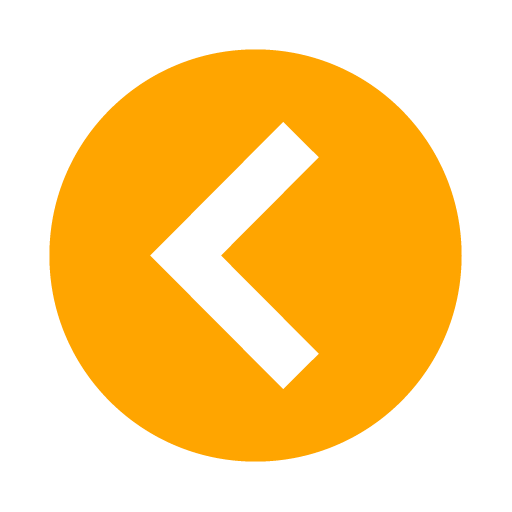 [Speaker Notes: Giáo án của Hạnh Nguyễn: https://www.facebook.com/HankNguyenn]
TIGER TEAM
Từ “chân” sau đây được dung theo nghĩa gốc hay nghĩa chuyển (theo phương thức ẩn dụ hay hoán dụ)?

“Năm em học sinh lớp 9A có chân trong đội tuyển của trường đi dự “Hội khỏe Phù Đổng”.
Chân: một vị trí trong đội tuyển
 Nghĩa chuyển ( Phương thức hoán dụ)
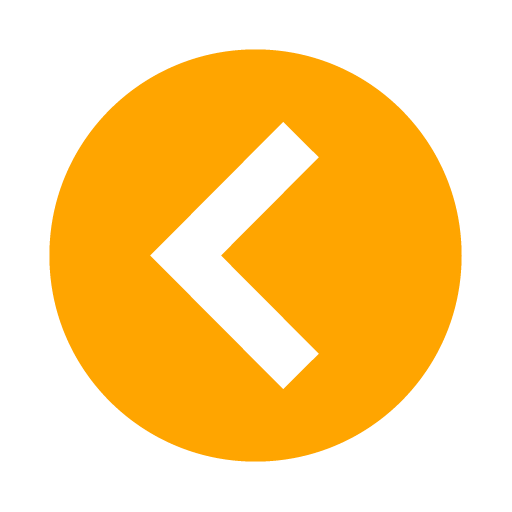 [Speaker Notes: Giáo án của Hạnh Nguyễn: https://www.facebook.com/HankNguyenn]
TIGER TEAM
Từ “chân” sau đây được dung theo nghĩa gốc hay nghĩa chuyển (theo phương thức ẩn dụ hay hoán dụ)?

				 Buồn trông nội cỏ rầu rầu,
     		Chân mây mặt đất một màu xanh xanh.
Chân: vị trí tiếp  giáp của đất với mây.
 Nghĩa chuyển ( Phương thức ẩn dụ)
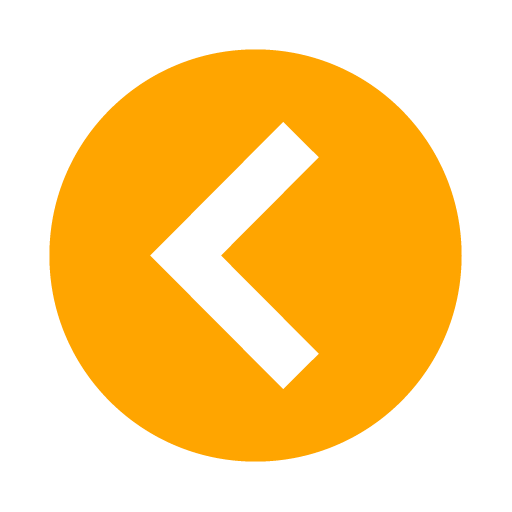 [Speaker Notes: Giáo án của Hạnh Nguyễn: https://www.facebook.com/HankNguyenn]
TIGER TEAM
Nghĩa của từ trà trong những cách dùng như: đồng hồ điện, đồng hồ nước, đồng hồ xăng ... là nghĩa gốc hay chuyển (theo phương thức ẩn dụ/ hoán dụ)
Đồng hồ được dùng với nghĩa chuyển (chỉ khí cụ dùng để đo có bề ngoài giống đồng hồ)  Chuyển nghĩa theo phương thức ẩn dụ
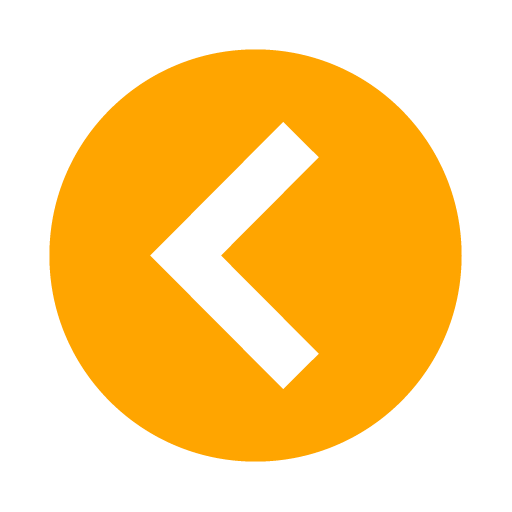 [Speaker Notes: Giáo án của Hạnh Nguyễn: https://www.facebook.com/HankNguyenn]
TIGER TEAM
Tìm ví dụ chứng minh từ  “sốt” là từ nhiều nghĩa
Nghĩa gốc: Nhiệt độ cơ thể lên quá cao so với mức bình thường do bị bệnh
Nghĩa chuyển: Trạng thái tang đột ngột về nhu cầu khiến hang trở nên khan hiếm, tăng nhanh. VD: Cơn sốt đất, cơn sốt vàng …
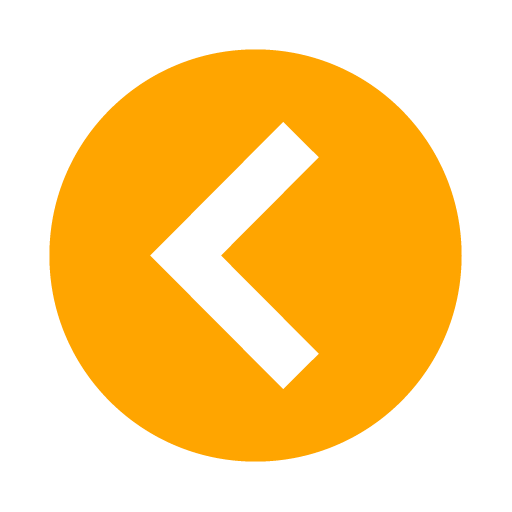 [Speaker Notes: Giáo án của Hạnh Nguyễn: https://www.facebook.com/HankNguyenn]
TIGER TEAM
Tìm ví dụ chứng minh từ  “vua” là từ nhiều nghĩa
Nghĩa gốc: Người đứng đầu nhà nước quân chủ
Nghĩa chuyển: Người được coi là nhất trong 1 lĩnh vực nhất định. VD: Vua dầu hỏa, vua ô tô, vua bóng đá, vua nhạc rốc…
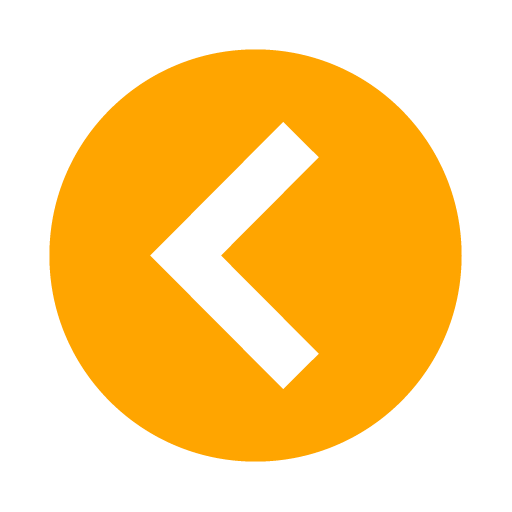 [Speaker Notes: Giáo án của Hạnh Nguyễn: https://www.facebook.com/HankNguyenn]
Hướng dẫn tự học
Đọc 1số mục từ trong từ điển, xác định nghĩa gốc & nghĩa chuyển của từ đó. Chỉ ra trình tự trình bày nghĩa gốc & chuyển của từ trong từ điển.
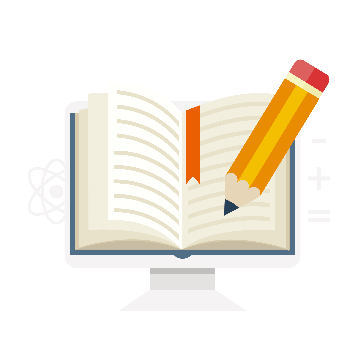 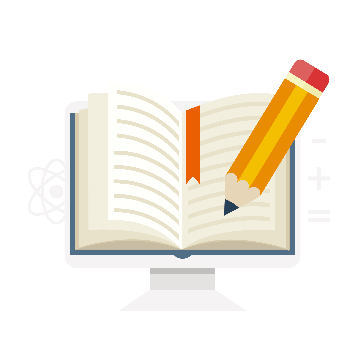 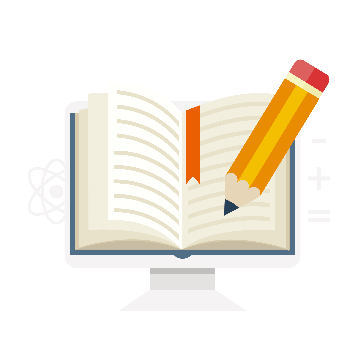 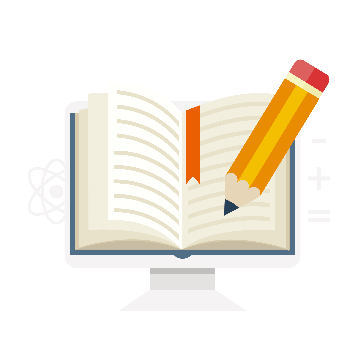 Tìm VD về 2 phương thức phát triển nghĩa của từ vựng: phương thức ẩn dụ và hoán dụ.
Học thuộc phần ghi nhớ, hoàn thiện các bài tập còn lại
Soạn bài: Chuyện cũ trong phủ chúa Trịnh
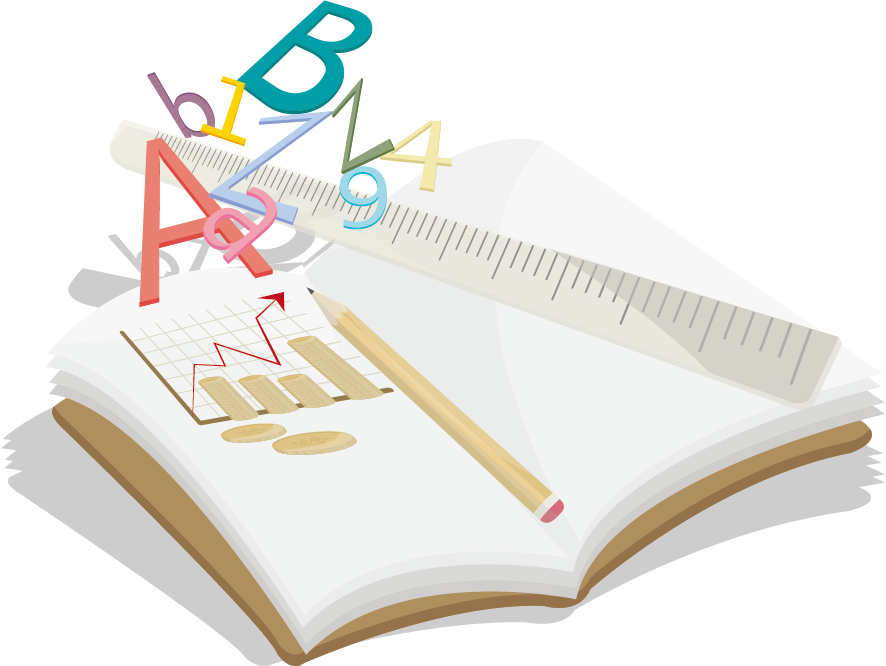 [Speaker Notes: Giáo án của Hạnh Nguyễn: https://www.facebook.com/HankNguyenn]
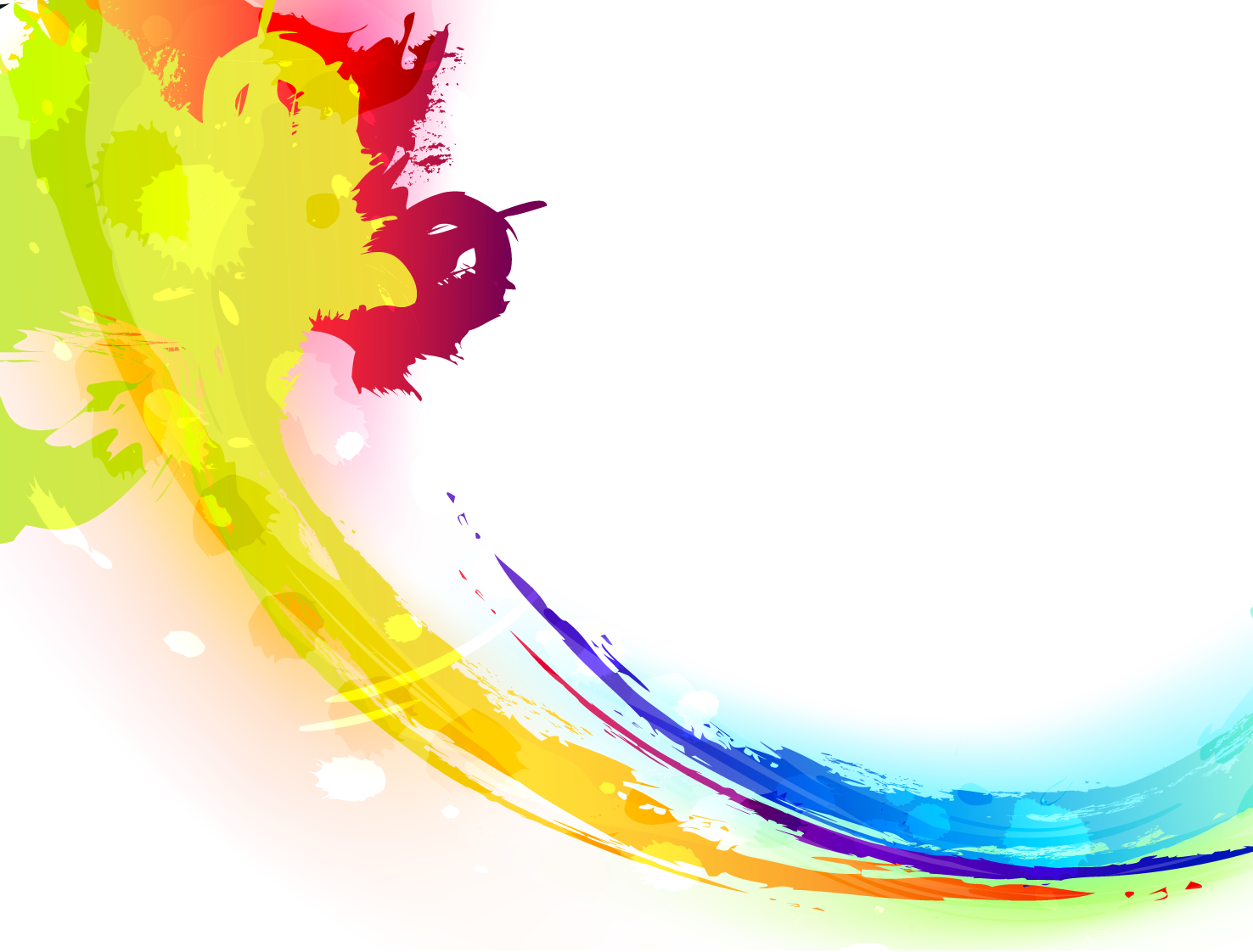 Thank you!!!
[Speaker Notes: Giáo án của Hạnh Nguyễn: https://www.facebook.com/HankNguyenn]